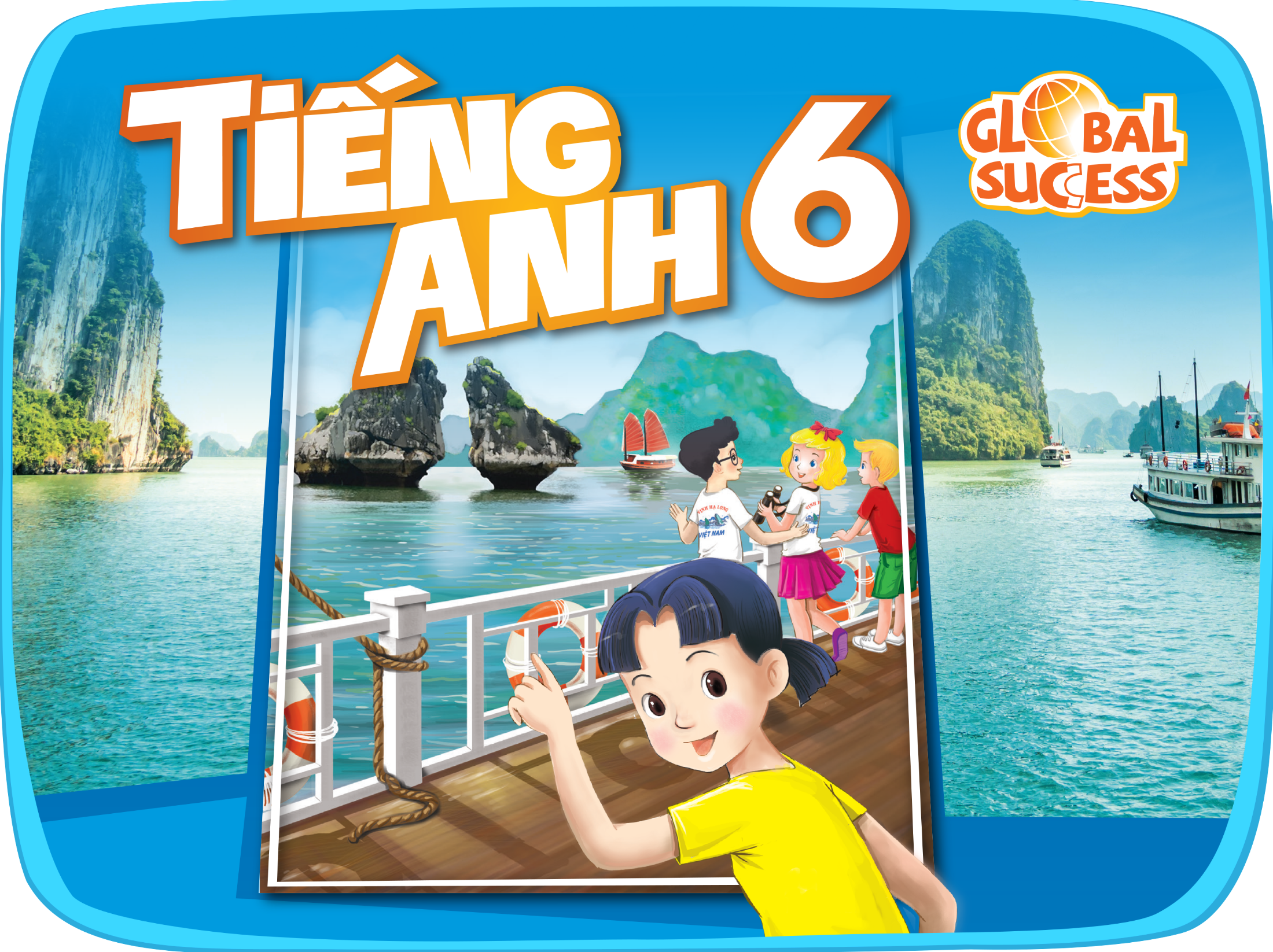 HOUSES IN THE FUTURE
10
Unit
LESSON 6: SKILLS 2
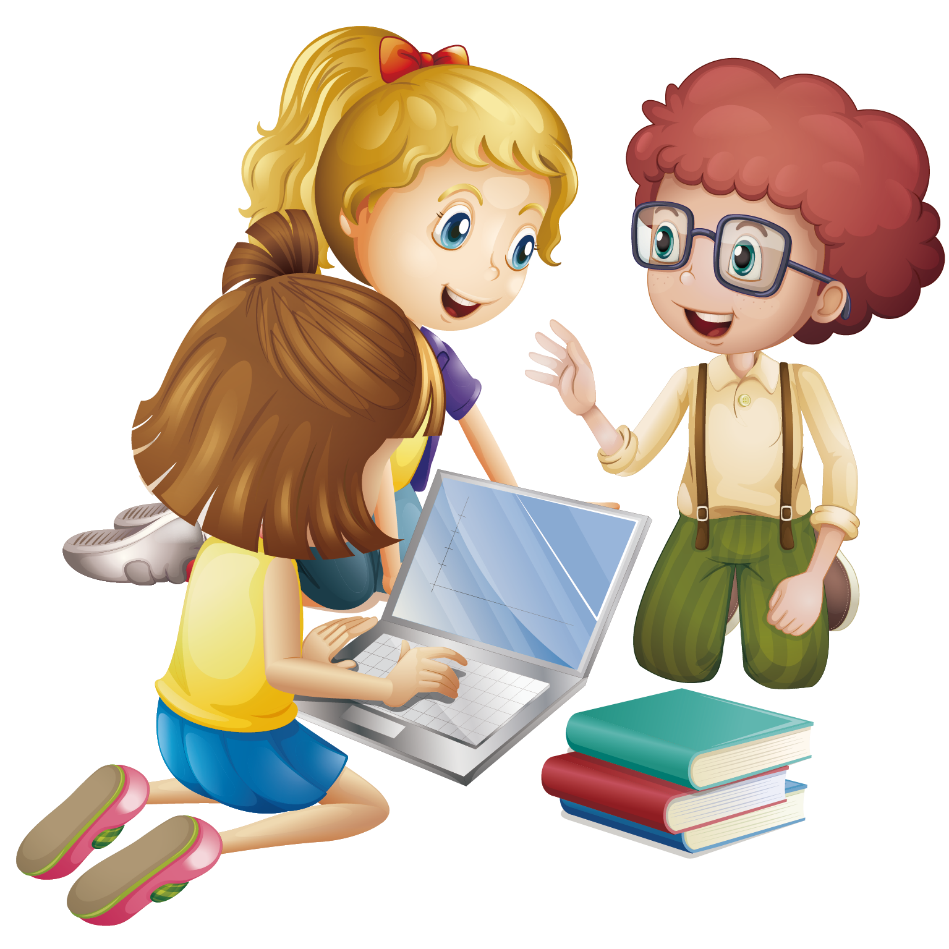 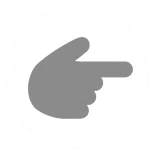 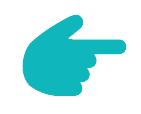 1
LESSON 6: SKILLS 2
LESSON 1: GETTING STARTED
Jumbled words
WARM-UP
Task 1: Listen and write.
Task 2: Listen again and tick.
Task 3: Listen again and answer the question.
LISTENING
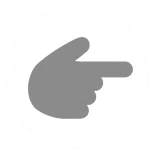 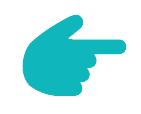 Task 4: Discussion.
Task 5: Write a paragraph about your dream house.
WRITING
Wrap-up
Homework
CONSOLIDATION
WARM-UP
REARRANGE THE JUMBLED WORDS
JUMBLED WORDS
WARM-UP
IYCT
 CITY
WARM-UP
MATTSVR
 SMART TV
WARM-UP
AGRNED
 GARDEN
WARM-UP
LFTA
 FLAT
WARM-UP
ILVLA
 VILLA
LISTENING
Can you describe these houses?
a
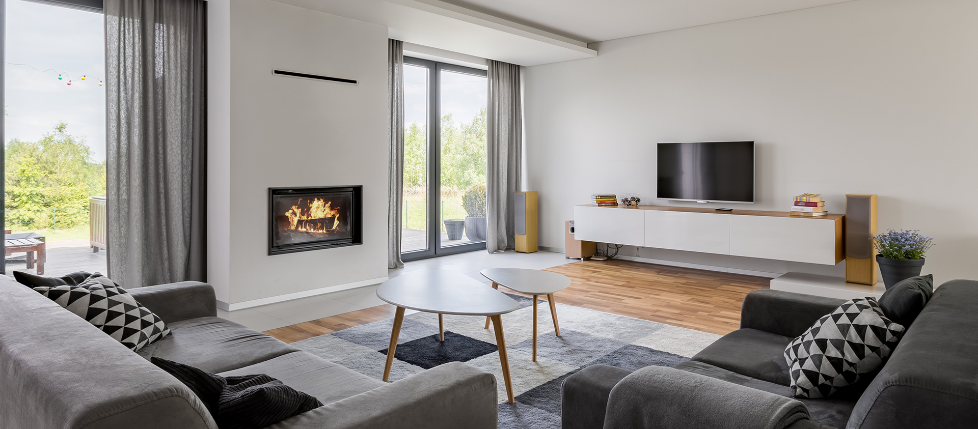 b
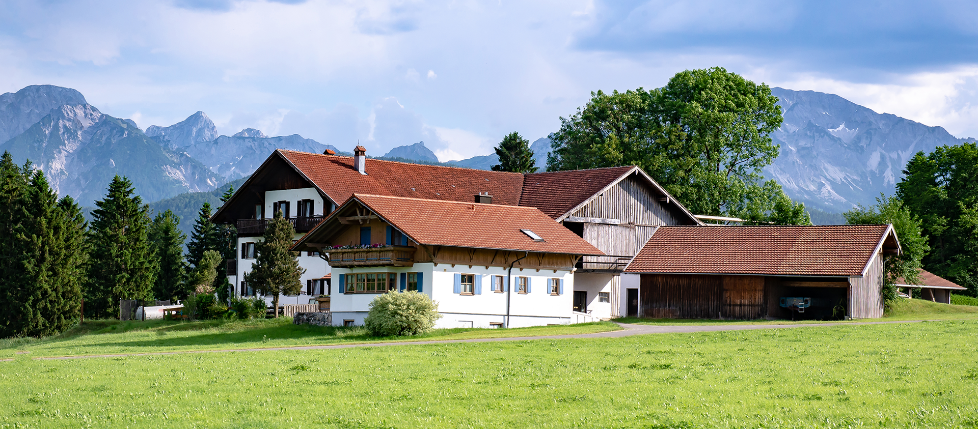 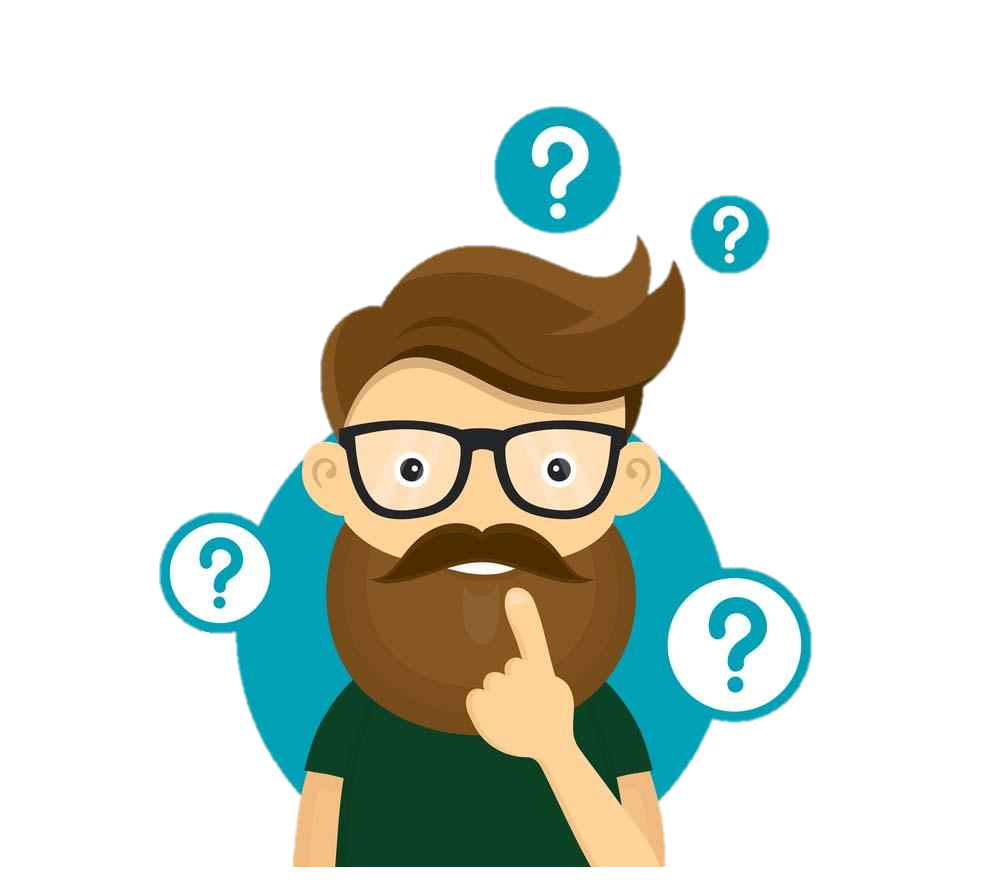 c
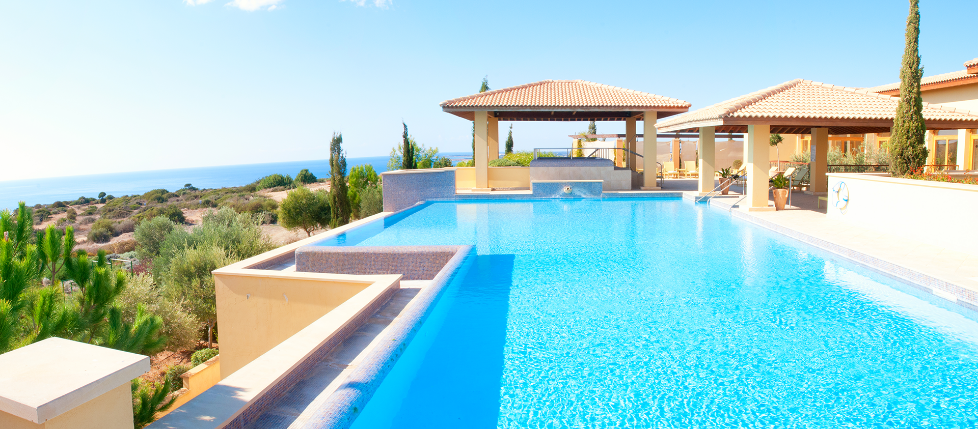 LISTENING
1
Listen to Nick and Linda talking about their dream houses. Which one would each prefer?
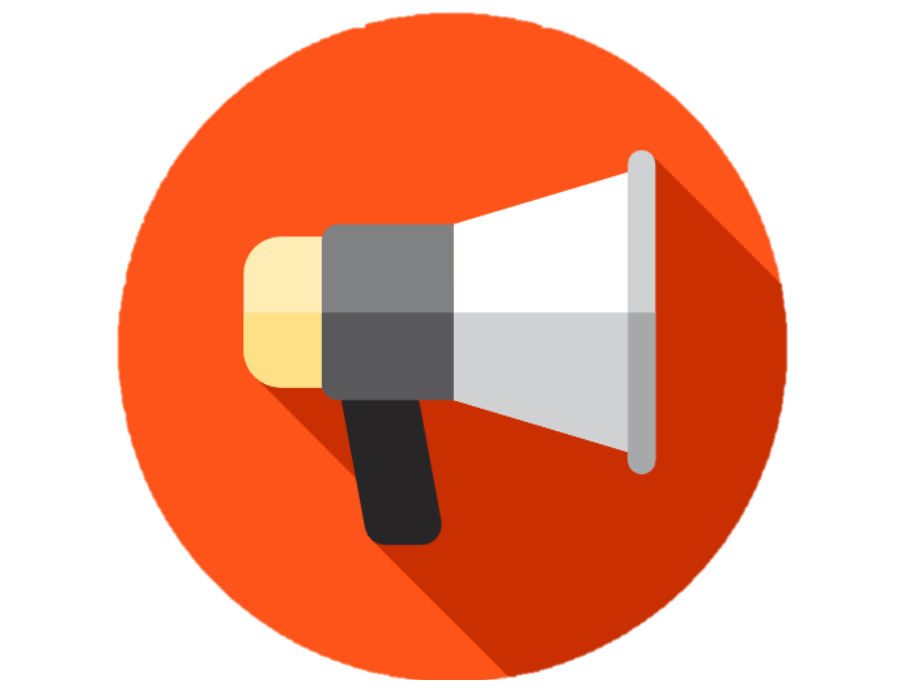 a
b
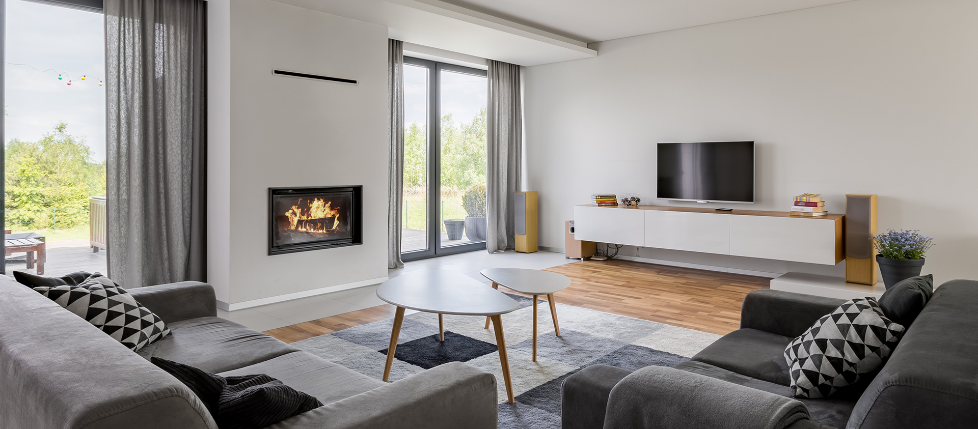 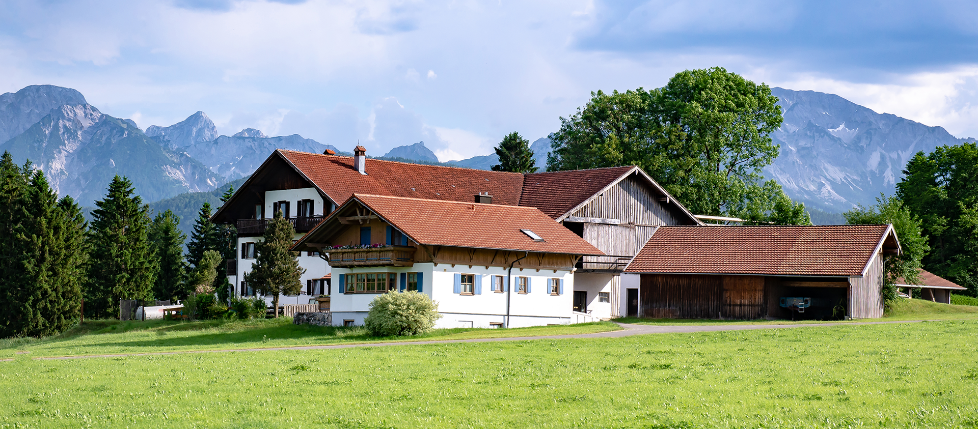 Nick
(a flat in the city)
c
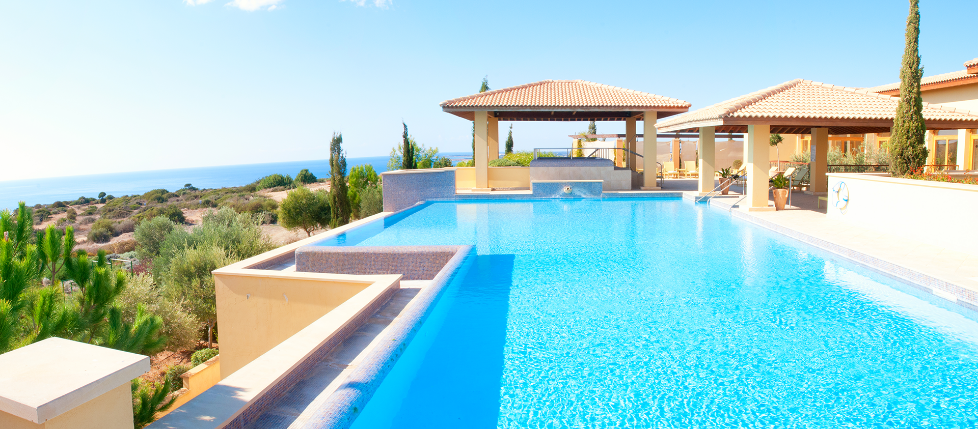 (a villa by the sea, with a swimming pool and a garden)
Linda
LISTENING
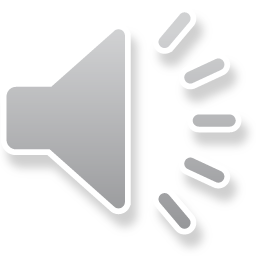 What is important to Nick? What is important to Linda?
Listen and tick.
2
Linda: Well, it's a big villa by the sea. It has a view of the sea. It has a swimming pool and a garden.



Nick: It's a beautiful flat in the city. It has a park view in front and a city view at the back.


T
LISTENING
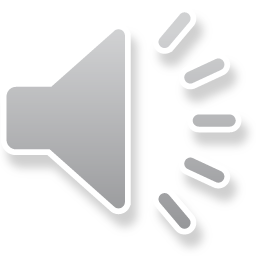 3
Listen again and answer the questions about their dream houses.
1. What type of house does Linda have?
 
2. Where is her house? 

3. What is around her house?
4. What type of house does Nick have?
 

5. Where is it?
→ She has a big villa.
→ He has a flat.
→ Her house / It is by the sea.
→ It’s in the city.
→ There’s a swimming pool and a garden around her house.
WRITING
4
Discuss your dream house, and fill the table.
What type of dream house is it?
It's a palace.
Where is it?
It's in the mountains.
WRITING
Use the information in Task 4 to write a paragraph of about 50 words about your dream house.
5
1. What type of dream house is it?
My dream house is a big palace. It is in the mountains. It is surrounded by lots of trees. It has seven rooms: three bedrooms, two bathrooms, one kitchen and one living room. There is a large swimming pool in front of it. I have some robots in the palace. They help me to clean the floor, cook meals, water flowers... I'm happy to live in my palace.
2. Where is it?
3. What does it look like?
4. How many rooms are there?
5. What appliances are there and what will they help you to do?
WRITING
Peer check
4
CONSOLIDATION
1
Wrap-up
What have we learnt in this lesson?
Listen for specific information about dream houses
Write a paragraph about your dream house
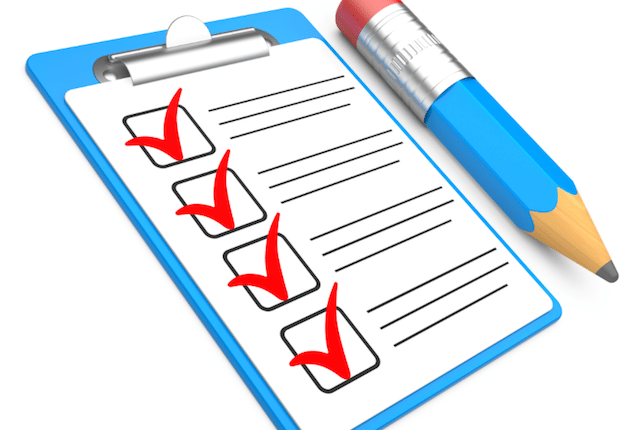 CONSOLIDATION
2
Homework
Rewrite the paragraph in your notebook.
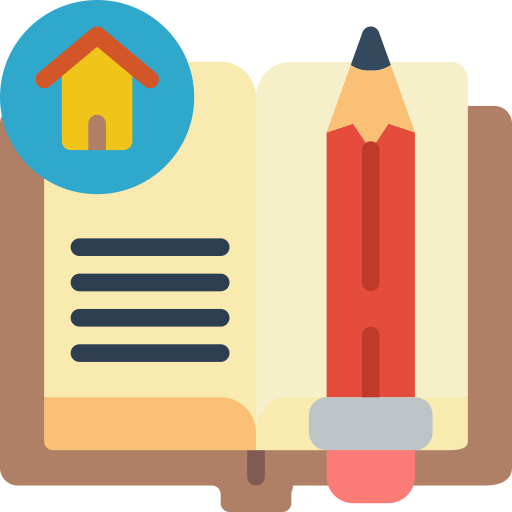 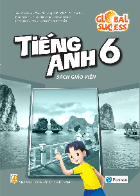 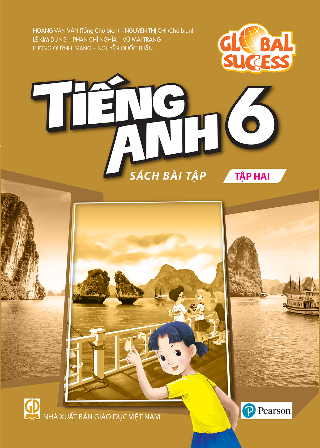 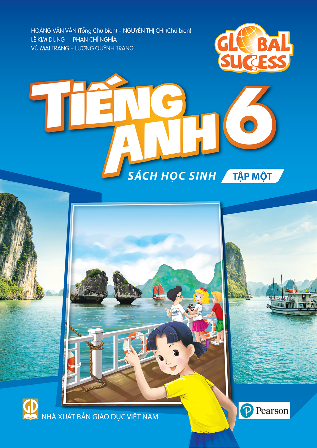 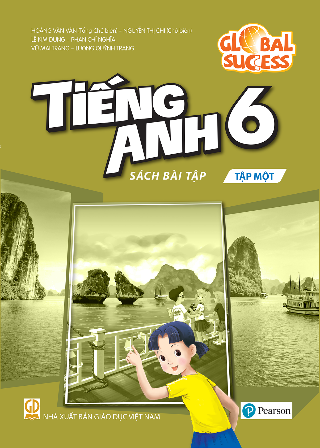 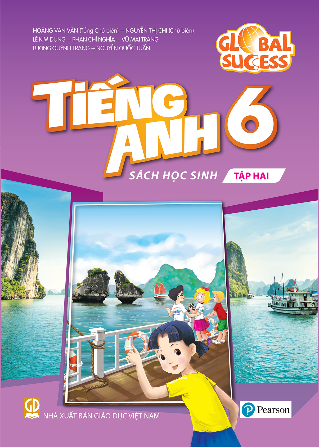 Website: hoclieu.vn
Fanpage: facebook.com/www.tienganhglobalsuccess.vn/